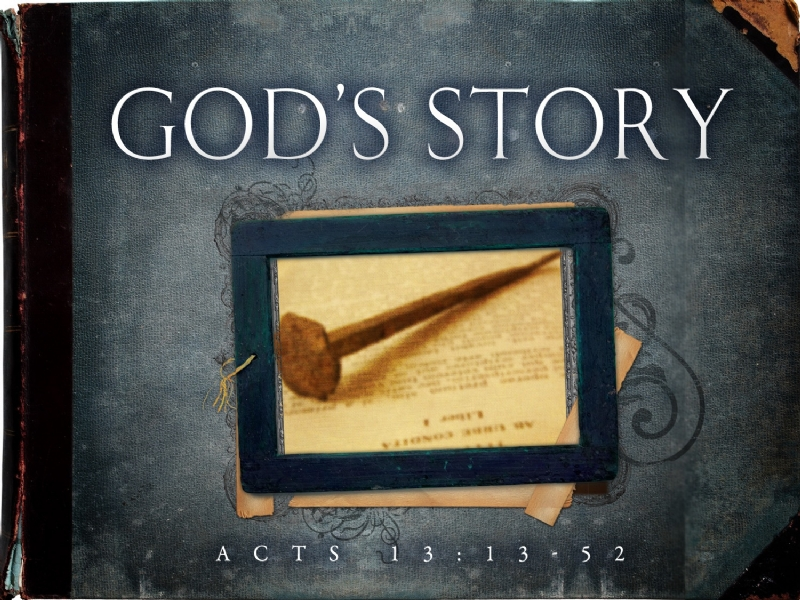 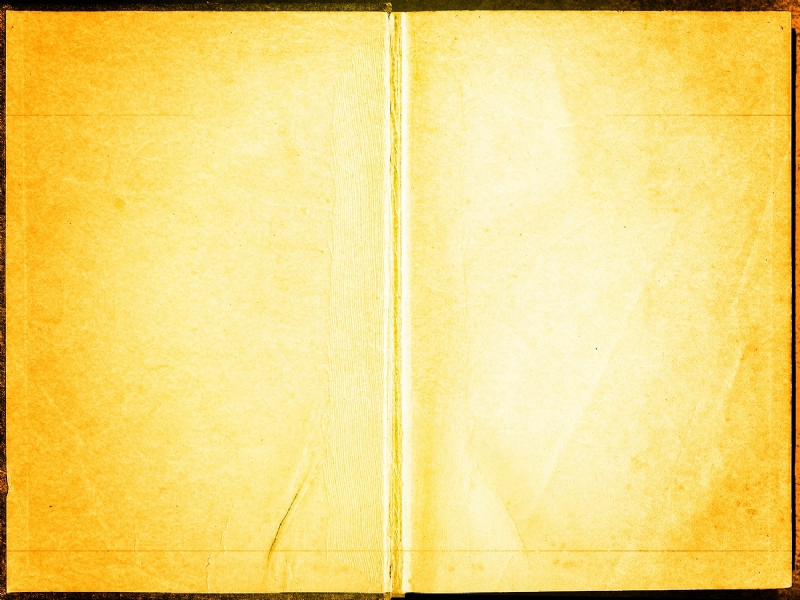 13﻿ From Paphos, Paul and his companions sailed to Perga in Pamphylia, where John left them to return to Jerusalem. ﻿14﻿ From Perga they went on to Pisidian Antioch. On the Sabbath they entered the synagogue and sat down. ﻿
15﻿ After the reading from the Law and the Prophets, the synagogue rulers sent word to them, saying, “Brothers, if you have a message of encouragement for the people, please speak.” 
	(Acts 13:13-15)
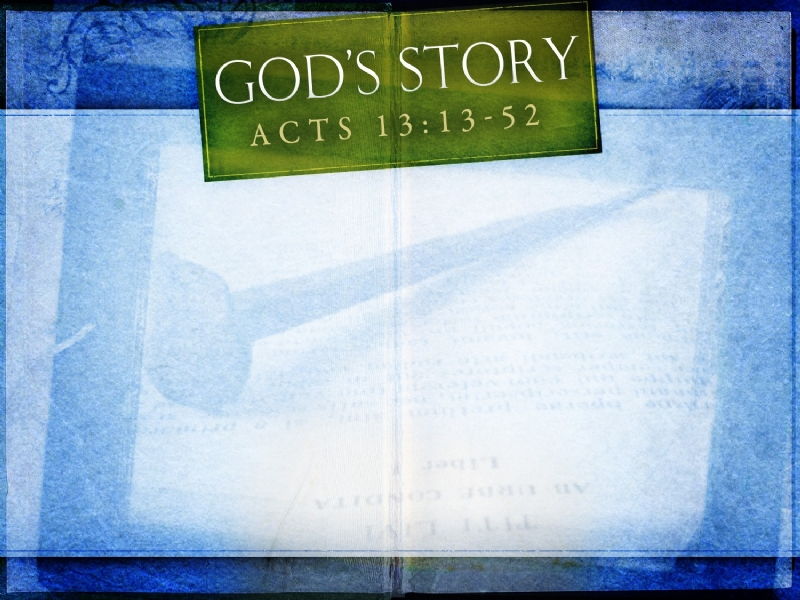 GOD IS THE INITIATOR 
Many believe we have to “find” God. 
There are many who believe they must buy God’s favor by their good works.
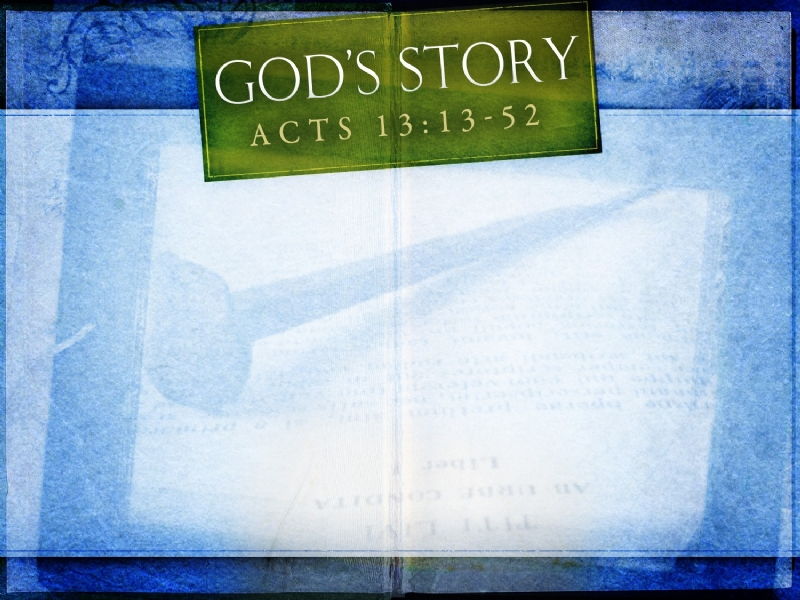 This is not wise for two reasons: 
God does not have to be persuaded to bless us.  
this vending machine mentality reveals that we have no idea about the seriousness of sin.
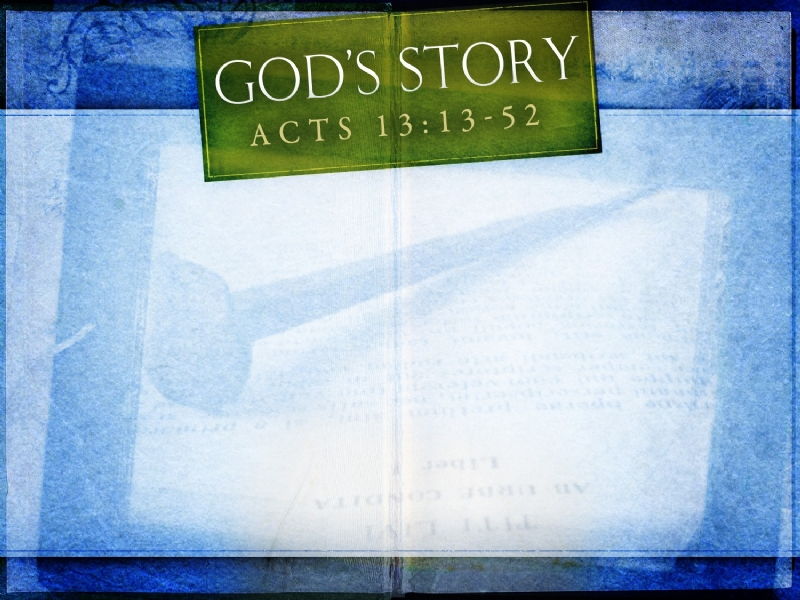 CHRIST ALONE IS THE REDEEMER  (23-37)

TRUSTING CHRIST THROUGH FAITH & OBEDIENCE IS HOW WE RECEIVE THE GIFT (38-41)